CC5212-1Procesamiento Masivo de DatosOtoño 2014
Aidan Hogan
aidhog@gmail.com
Lecture X: 2014/05/12
Information Retrieval:Storing Unstructured Information
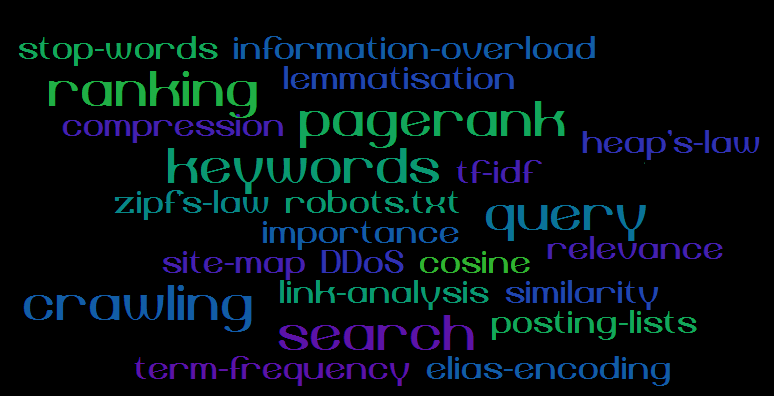 BIG DATA: STORING STRUCTURED INFORMATION
Relational Databases
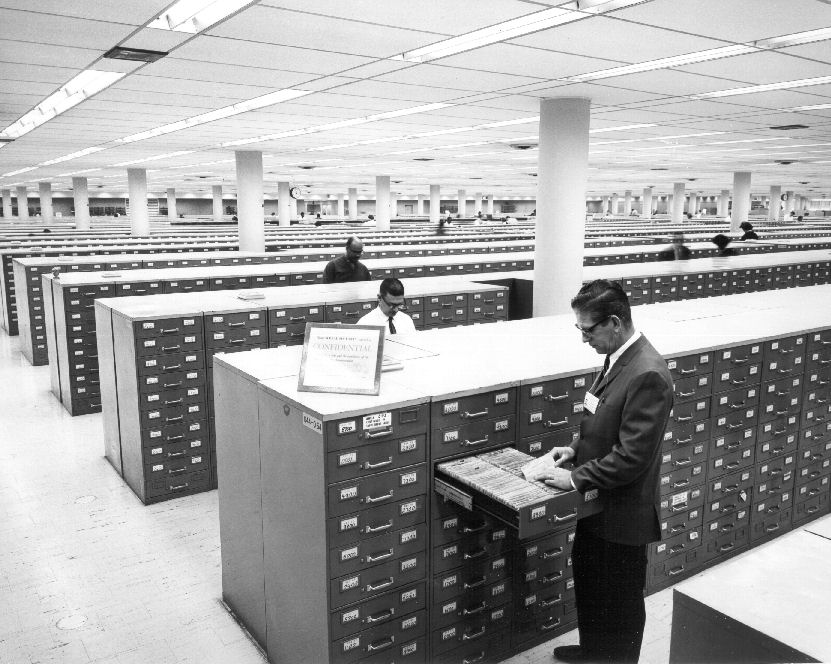 RDBMS: Performance Overheads
Structured Query Language (SQL):
Declarative Language
Lots of Rich Features
Difficult to Optimise!
Atomicity, Consistency, Isolation, Durability (ACID):
Makes sure your database stays correct
Even if there’s a lot of traffic!
Transactions incur a lot of overhead
Multi-phase locks, multi-versioning, write ahead logging
Distribution not straightforward
RDBMS: Complexity
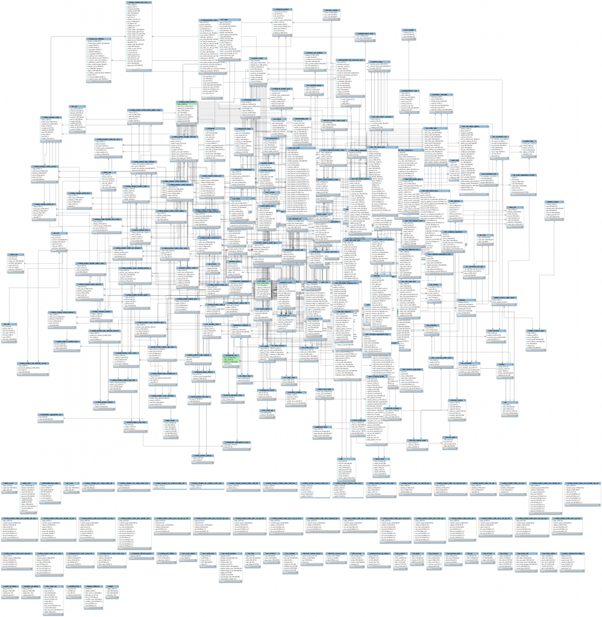 Relational Databases: One Size Fits All?
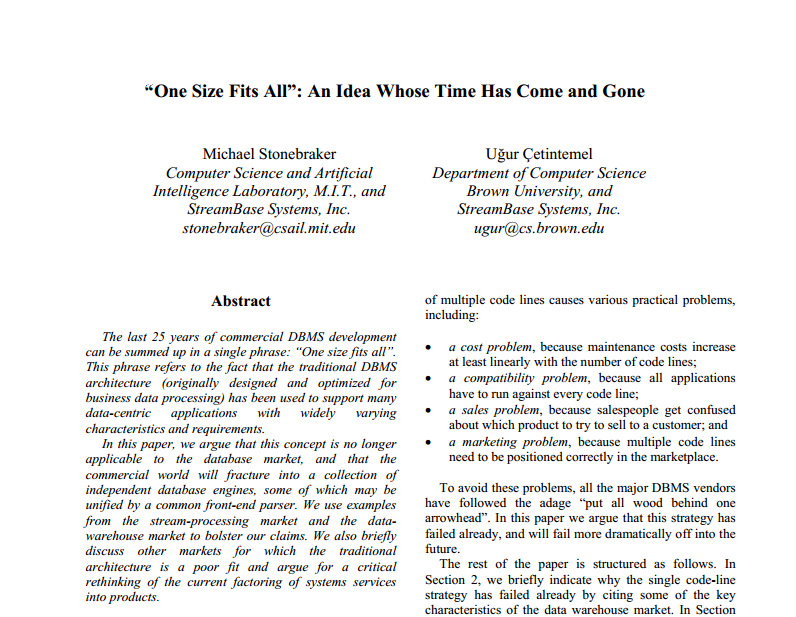 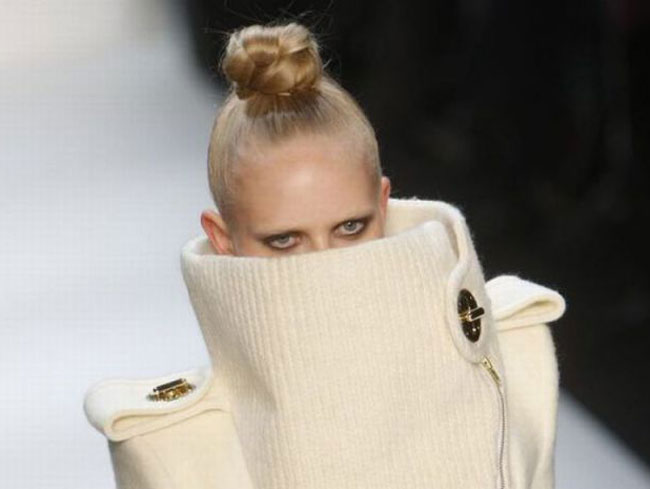 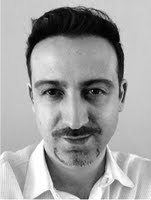 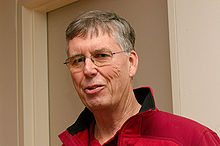 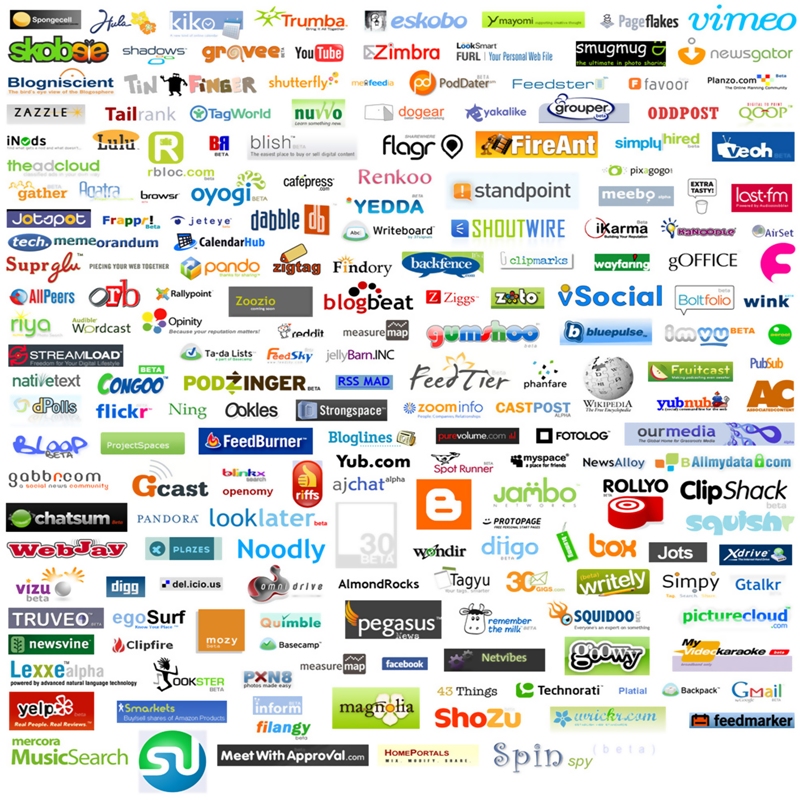 ALTERNATIVES TO RELATIONAL DATABASES FOR querying big structured data?
The Database Landscape
Batch analysis of data
Not using the relational model
Using the relational model
Real-time
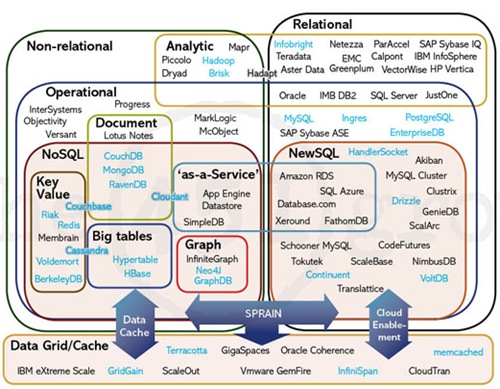 Stores documents (semi-structured values)
Relational Databases
with focus on scalability to compete with NoSQL
while maintaining ACID
Not only SQL
Maps 
Column Oriented
Cloud storage
Graph-structured data
In-Memory
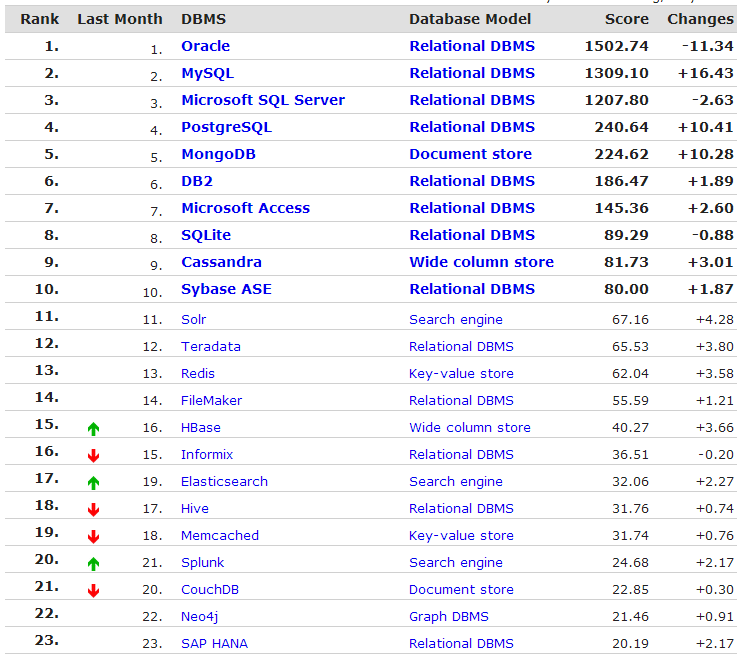 http://db-engines.com/en/ranking
NoSQL
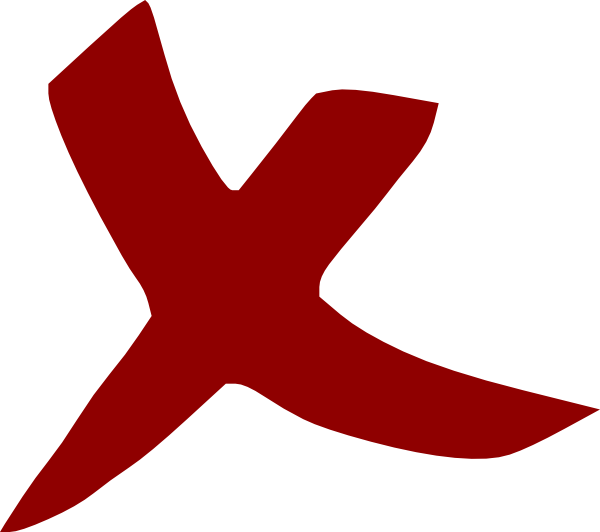 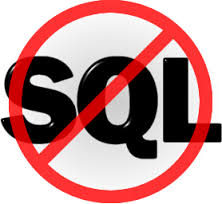 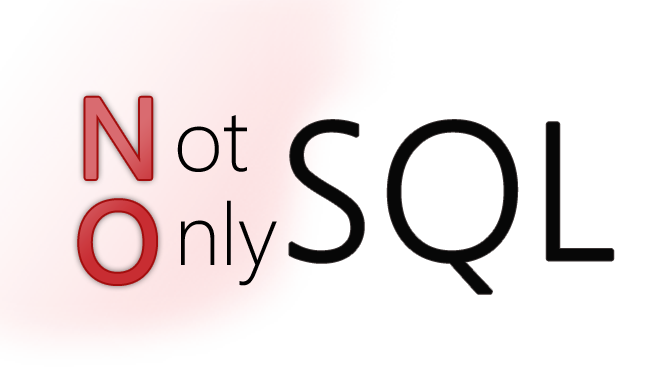 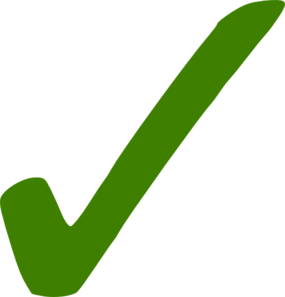 NoSQL
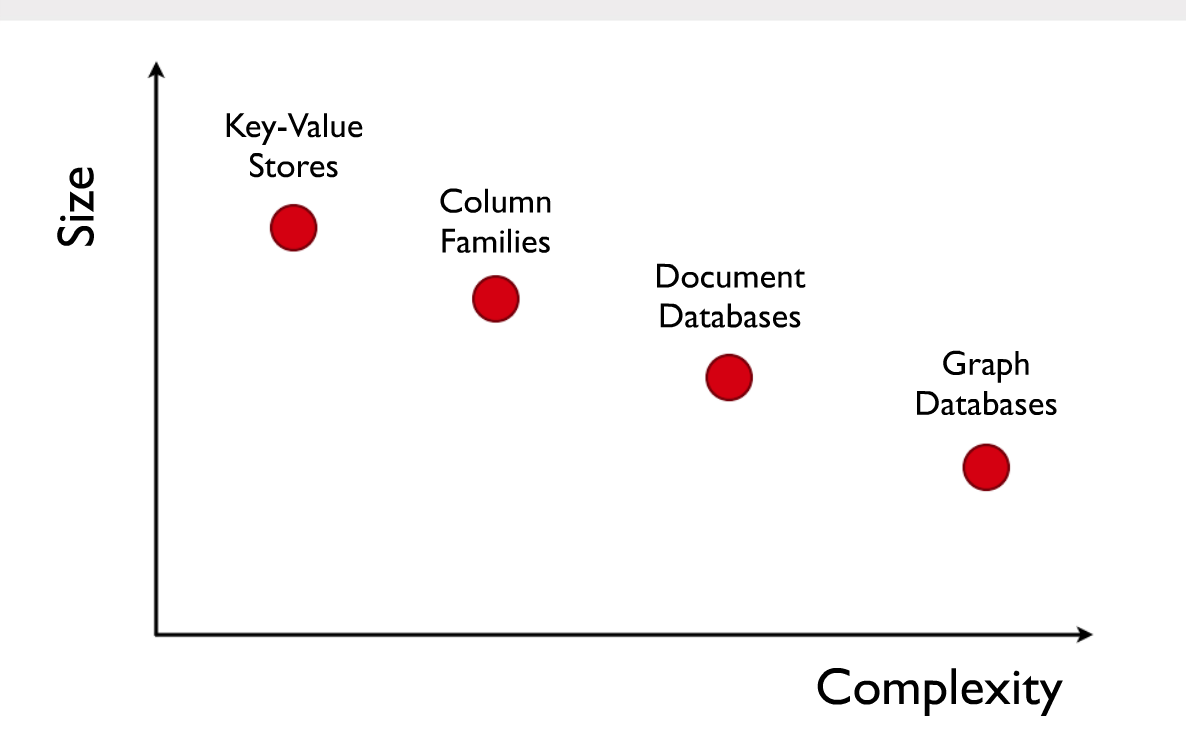 NoSQL: CAP (not ACID)
CA: Guarantees to give a correct response but only while network works fine
(Centralised / Traditional)
CP: Guarantees responses are correct even if there are network failures, but response may fail (Weak availability)
C
A
P
(No intersection)
AP: Always provides a “best-effort” response even in presence of network failures (Eventual consistency)
NoSQL
Distributed!
Sharding: splitting data over servers “horizontally”
Replication

Lower-level than RDBMS/SQL
Simpler ad hoc APIs
But you build the application (programming not querying)
Operations simple and cheap

Different flavours (for different scenarios)
Different CAP emphasis
Different scalability profiles
Different query functionality
Different data models
NoSQL: KEY–VALUE STORE
The Database Landscape
Batch analysis of data
Not using the relational model
Using the relational model
Real-time
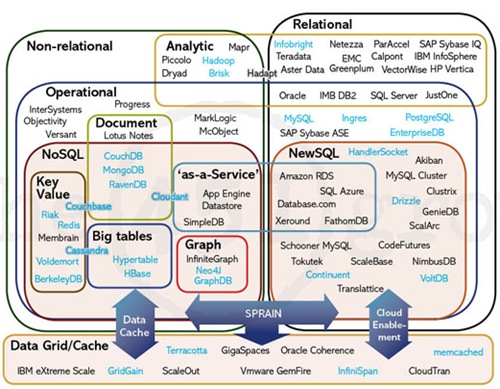 Stores documents (semi-structured values)
Relational Databases
with focus on scalability to compete with NoSQL
while maintaining ACID
Not only SQL
Maps 
Column Oriented
Cloud storage
Graph-structured data
In-Memory
Key–Value Store Model
It’s just a Map / Associate Array 
put(key,value)
get(key)
delete(key)
But You Can Do a Lot With a Map
… actually you can model any data in a map (but possibly with a lot of redundancy and inefficient lookups if unsorted).
Key–Value Store: Distribution
How might a key–value store be distributed over multiple machines?
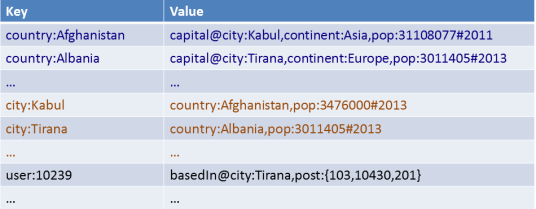 Or a custom partitioner …
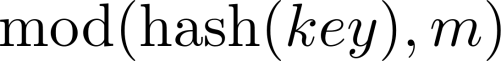 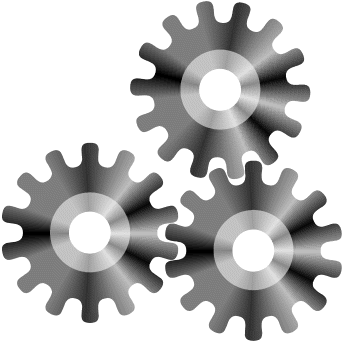 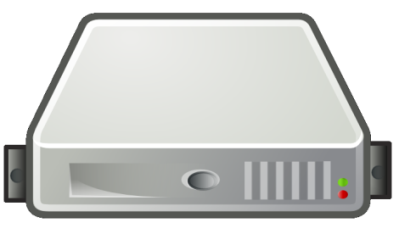 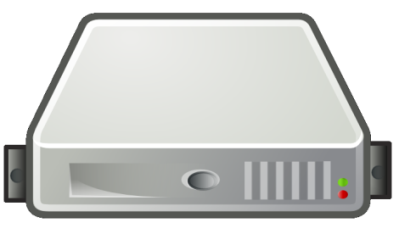 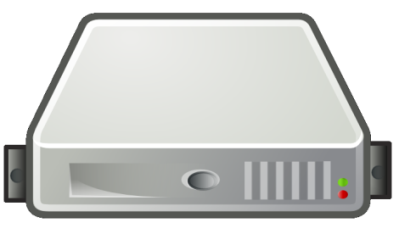 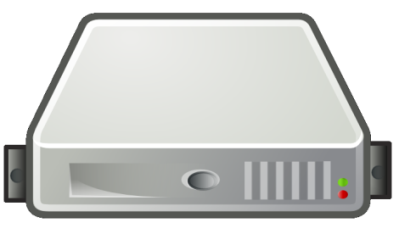 Key–Value Store: Distribution
What happens if a machine joins or leaves half way through?
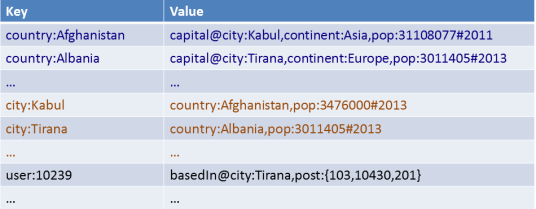 Or a custom partitioner …
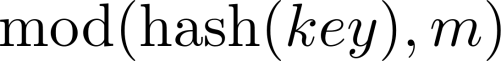 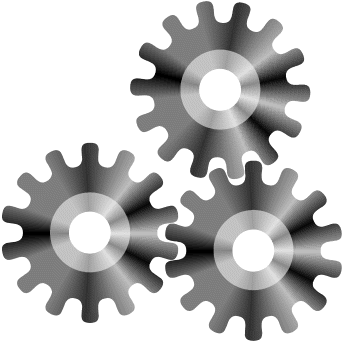 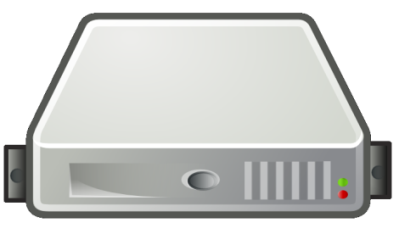 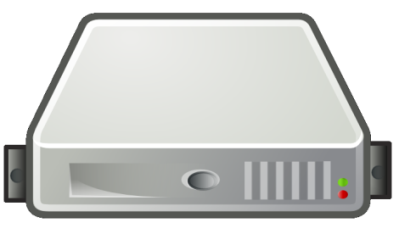 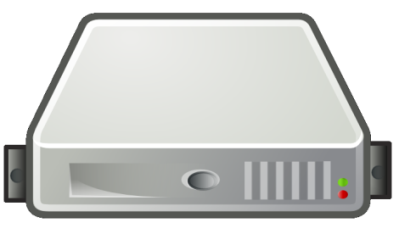 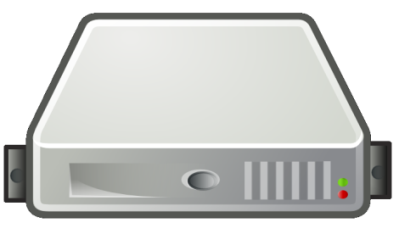 Key–Value Store: Distribution
How can we solve this?
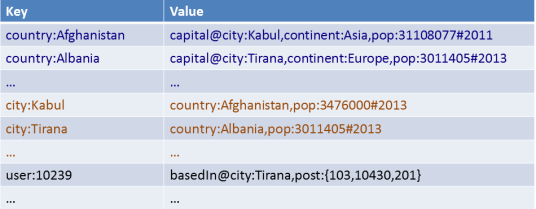 Or a custom partitioner …
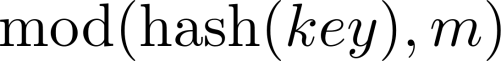 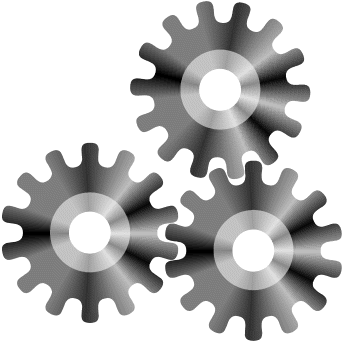 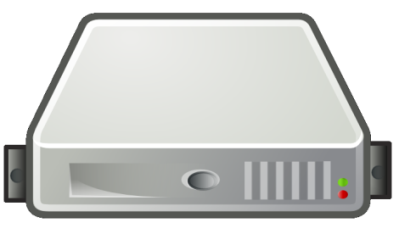 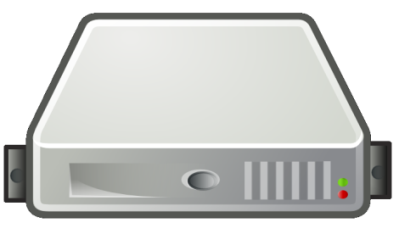 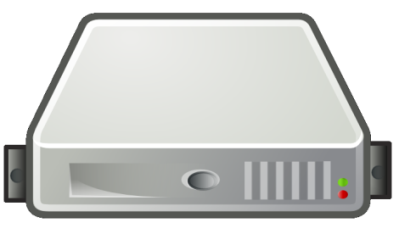 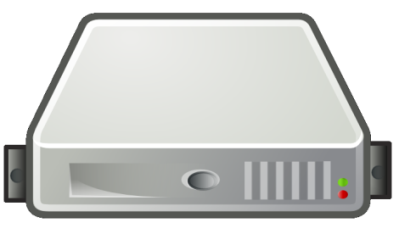 Consistent Hashing
Avoid re-hashing everything
Hash using a ring
Each machine picks n psuedo-random points on the ring
Machine responsible for arc after its point
If a machine leaves, its range moves to previous machine
If machine joins, it picks new points
Objects mapped to ring 
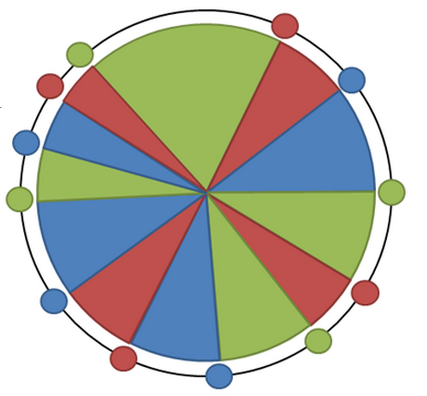 How many keys (on average) need to be moved if a machine joins or leaves?
Key–Value Store: Replication
A set replication factor (here 3)
Commonly primary / secondary replicas
Primary replica elected from secondary replicas in the case of failure of primary
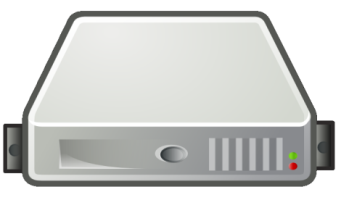 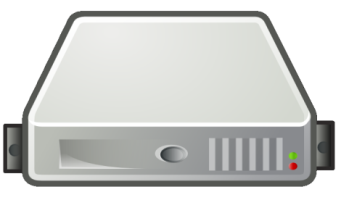 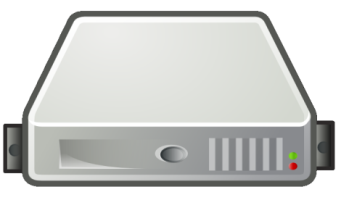 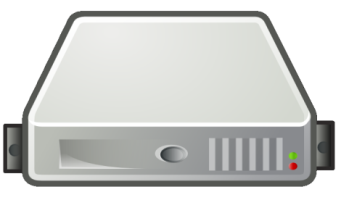 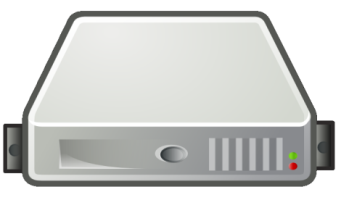 A1
B1
C1
D1
E1
v
k
k
v
v
k
k
v
v
k
k
v
Key–Value Store: Amazon Dynamo(DB)
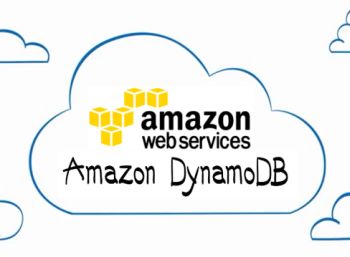 The “inspiration”





High availability, scalability, performance
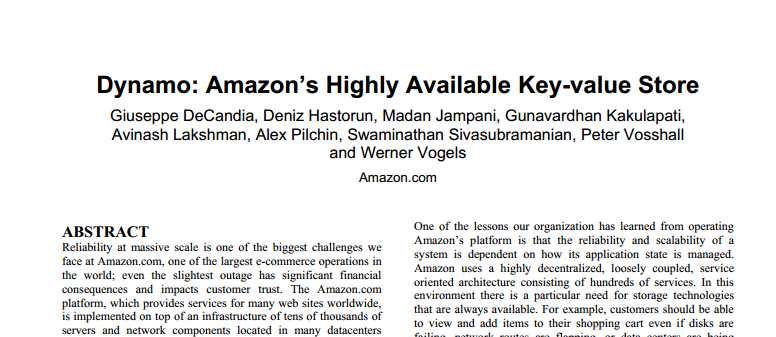 Amazon Dynamo(DB): Hashing
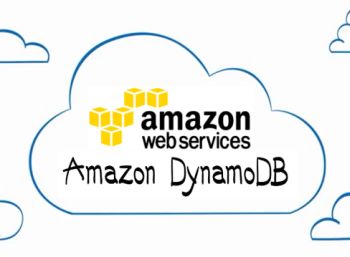 Consistent Hashing (128-bit MD5)
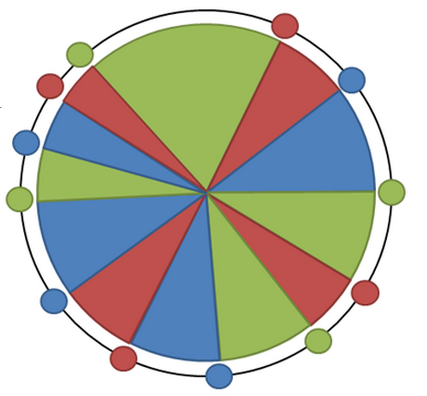 Amazon Dynamo(DB): Replication
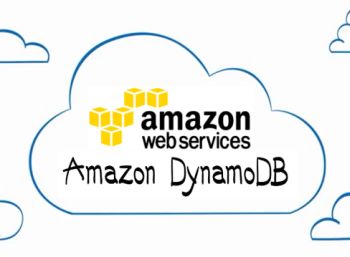 Replication factor of n
Easy: pick n next buckets (different machines!)
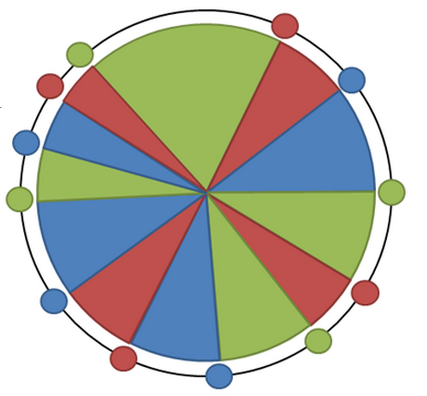 Amazon Dynamo(DB): Object Versioning
Object Versioning (per bucket)
PUT doesn’t overwrite: pushes version
GET returns most recent version
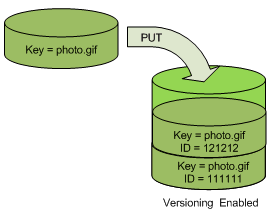 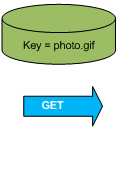 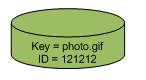 Amazon Dynamo(DB): Object Versioning
Object Versioning (per bucket)
DELETE doesn’t wipe
GET will return not found
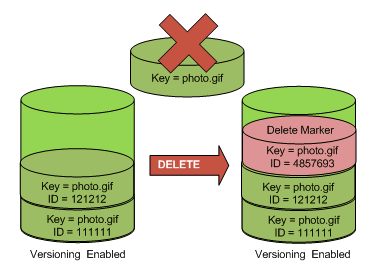 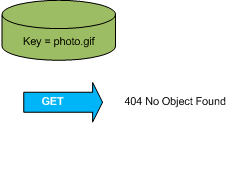 Amazon Dynamo(DB): Object Versioning
Object Versioning (per bucket)
GET by version
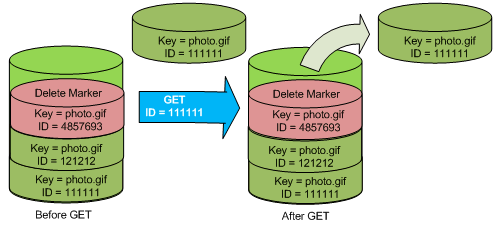 Amazon Dynamo(DB): Object Versioning
Object Versioning (per bucket)
PERMANENT DELETE by version … wiped
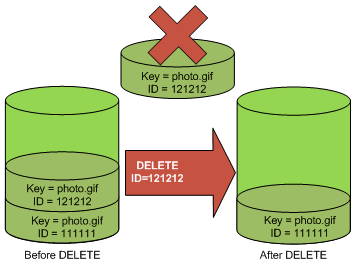 Amazon Dynamo(DB): Model
Named table with primary key and a value
Primary key is hashed / unordered
Amazon Dynamo(DB): Model
Dual primary key also available:
Hash: unordered
Range: ordered
Amazon Dynamo(DB): CAP
Two options for each table:

AP: Eventual consistency, High availability 

CP: Strong consistency, Lower availability
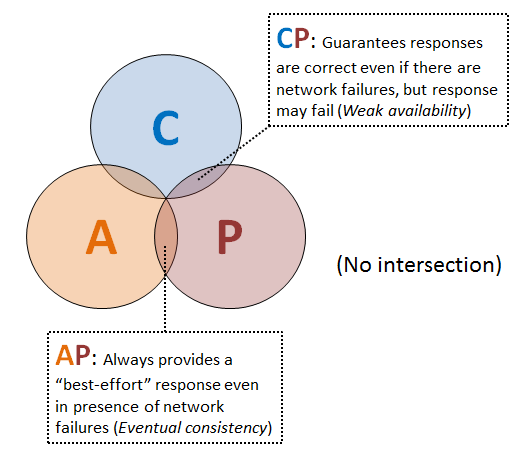 Amazon Dynamo(DB): Consistency
Gossiping
Keep alive messages sent between nodes with state

Quorums:
N nodes responsible for a read write
Multiple nodes acknowledge read/write for success
At the cost of availability!

Hinted Handoff
For transient failures 
A node “covers” for another node while its down
Amazon Dynamo(DB): Eventual Consistency using Merkle Trees
Merkle tree is a hash tree
Nodes have hashes of their children
Leaf node hashes from data: keys or ranges
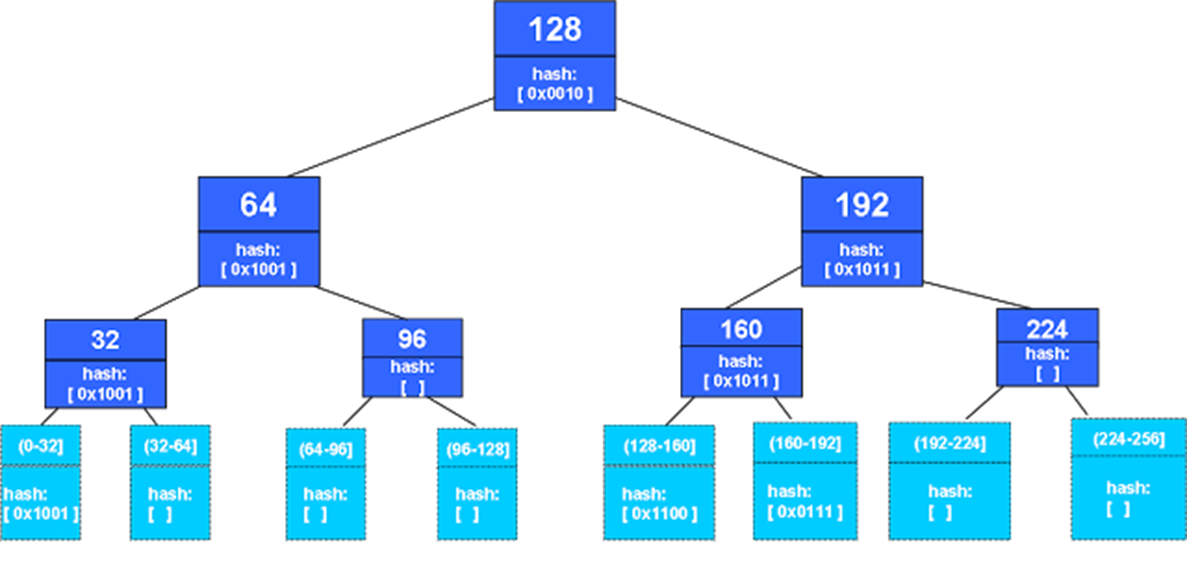 Amazon Dynamo(DB): Eventual Consistency using Merkle Trees
Easy to verify regions of the Map
Can compare level-at-a-time
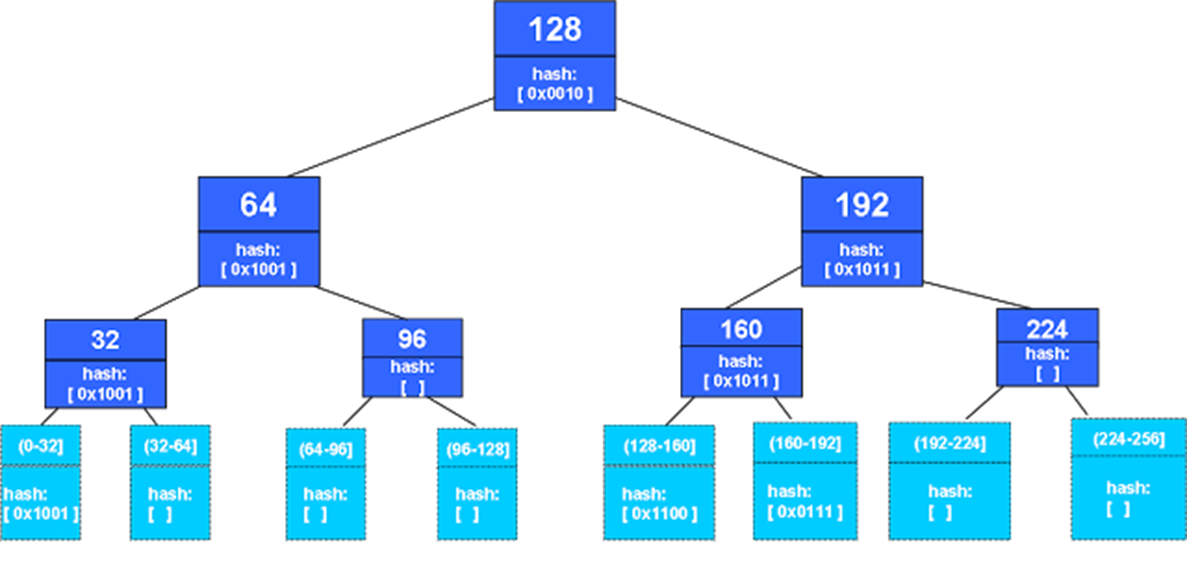 Amazon Dynamo(DB): Budgeting
Assign throughput per table: allocate resources
Reads (4 KB resolution):



Writes (1 KB resolution)
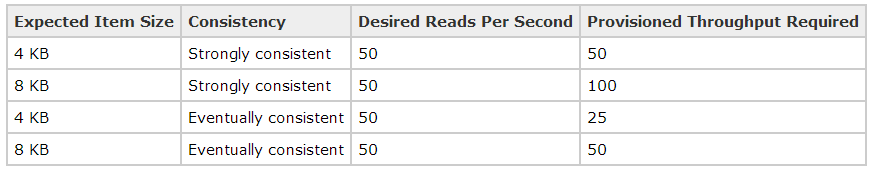 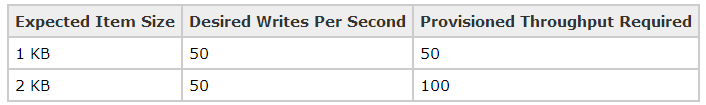 Other Key–Value Stores
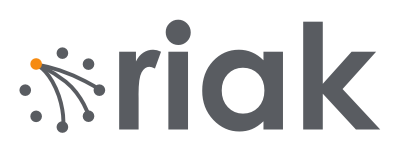 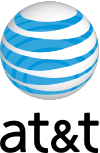 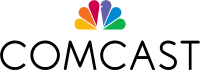 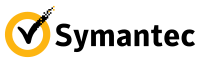 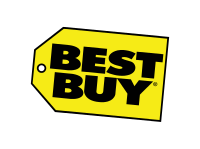 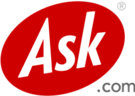 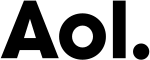 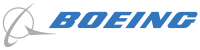 Other Key–Value Stores
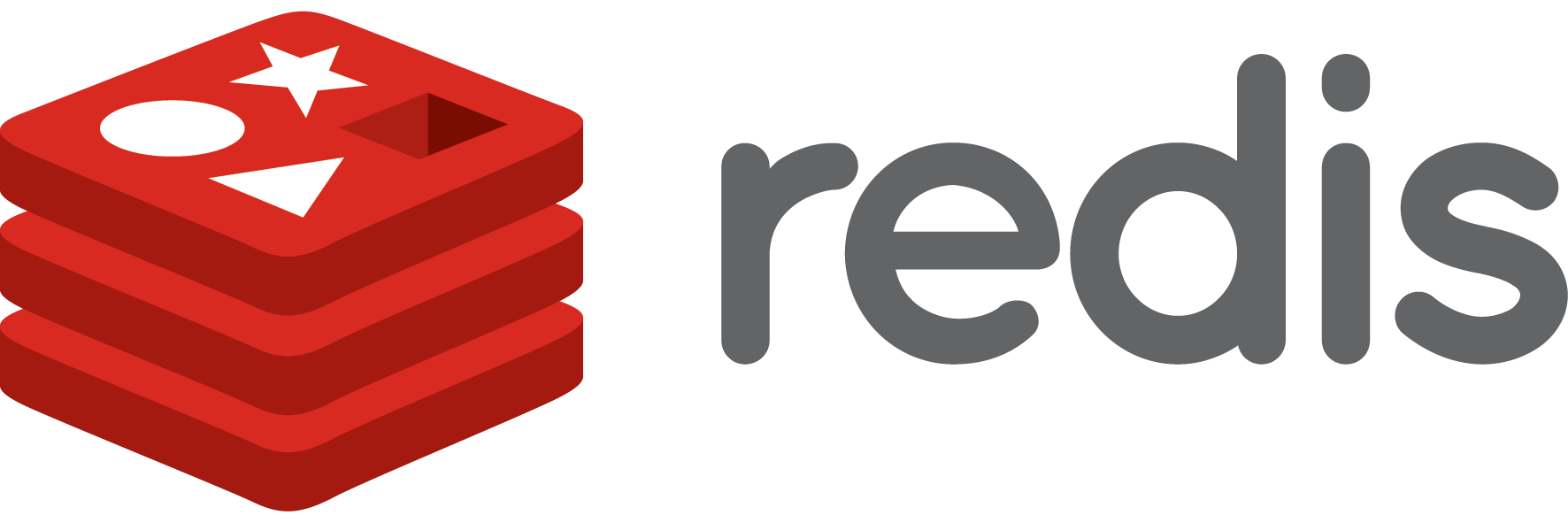 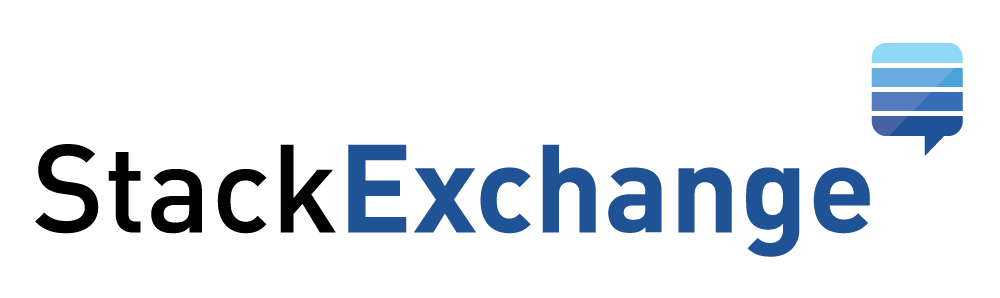 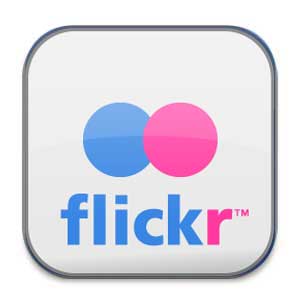 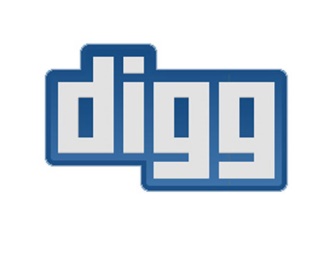 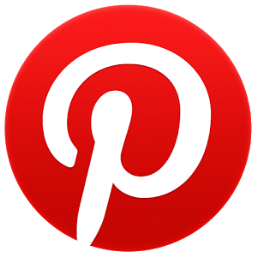 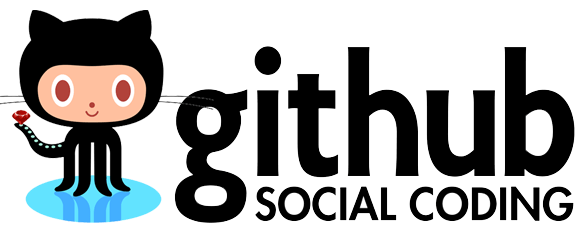 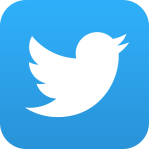 Other Key–Value Stores
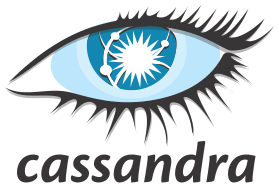 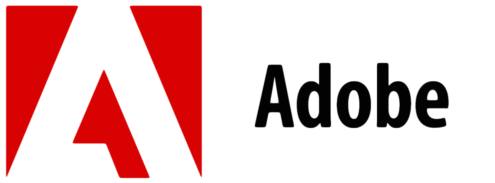 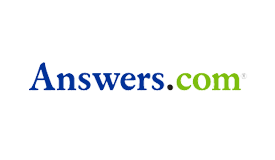 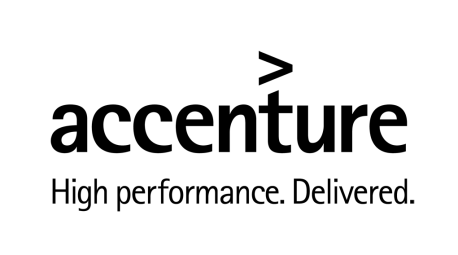 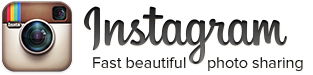 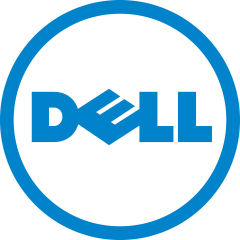 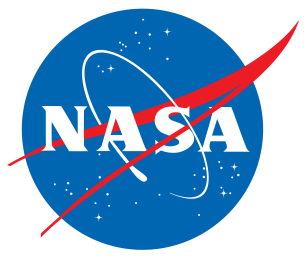 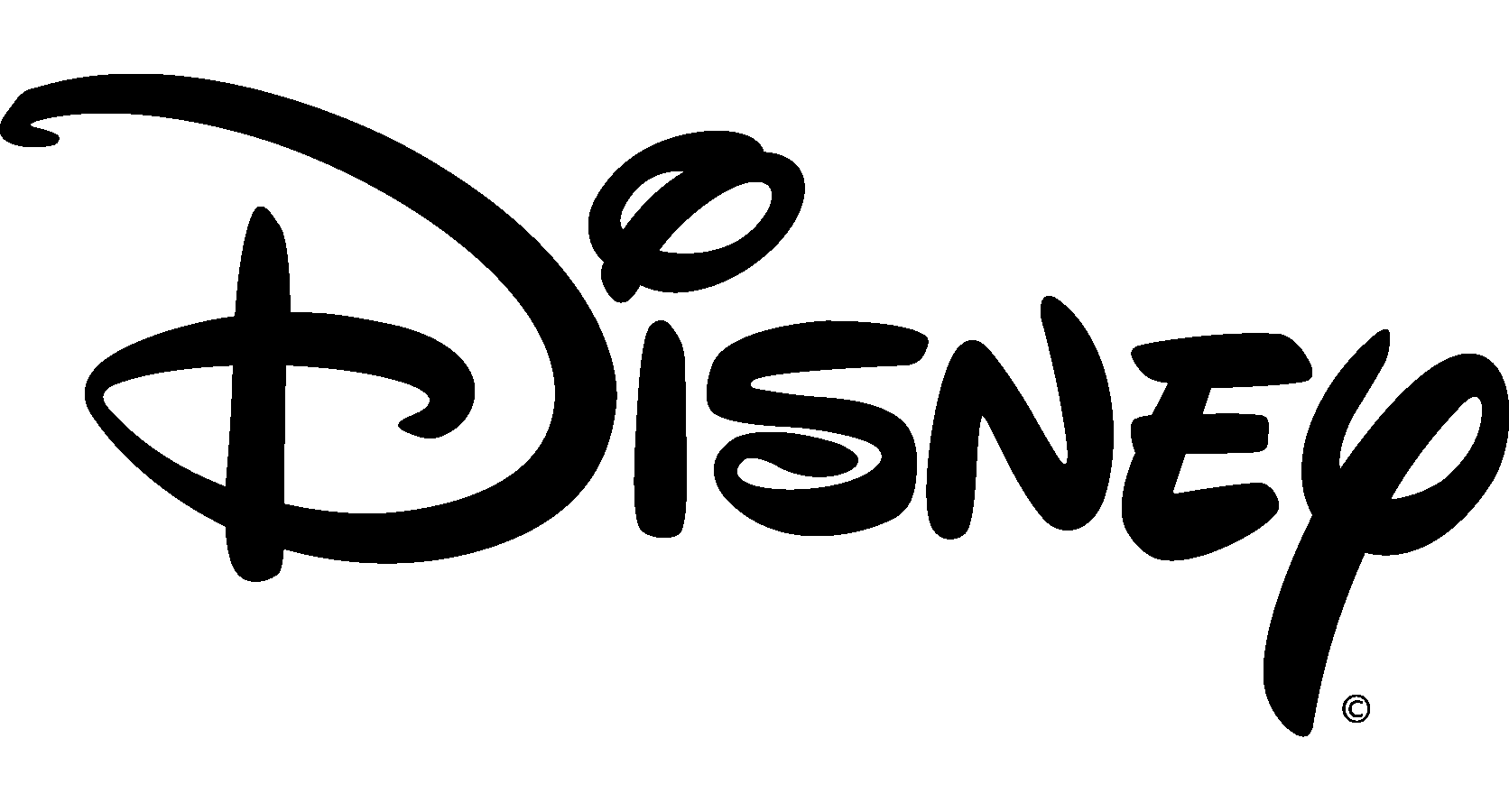 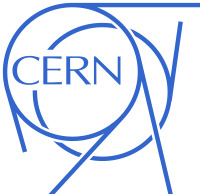 NoSQL: DOCUMENT STORE
The Database Landscape
Batch analysis of data
Not using the relational model
Using the relational model
Real-time
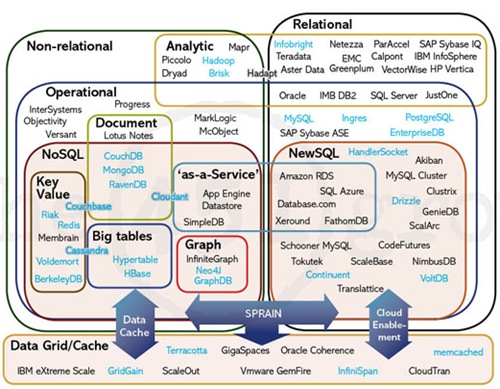 Stores documents (semi-structured values)
Relational Databases
with focus on scalability to compete with NoSQL
while maintaining ACID
Not only SQL
Maps 
Column Oriented
Cloud storage
Graph-structured data
In-Memory
Key–Value Stores: Values are Documents
Document-type depends on store
XML, JSON, Blobs, Natural language
Operators for documents
e.g., filtering, inv. indexing, XML/JSON querying, etc.
MongoDB: JSON Based
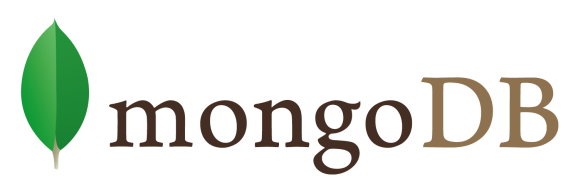 o

Can invoke Javascript over the JSON objects
Document fields can be indexed
Document Stores
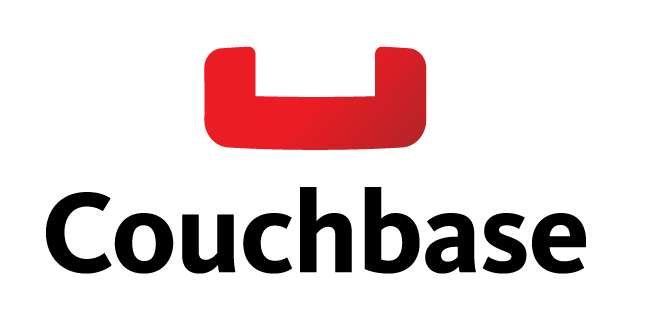 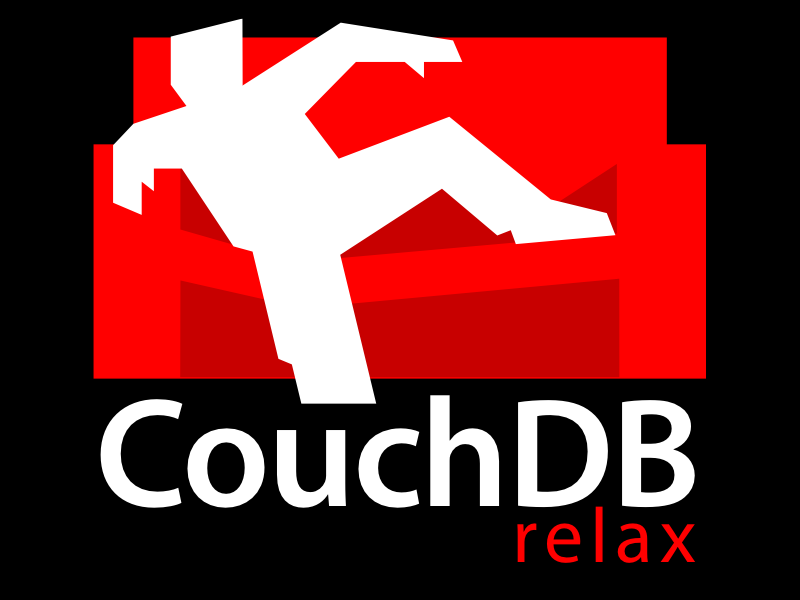 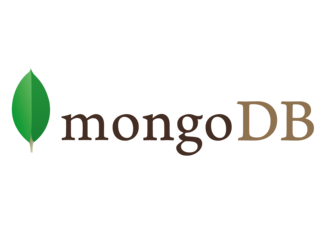 Recap
Relational Databases don’t solve everything
SQL and ACID add overhead
Distribution not so easy

NoSQL: what if you don’t need SQL or ACID?
Something simpler
Something more scalable
Trade efficiency against guarantees
Recap
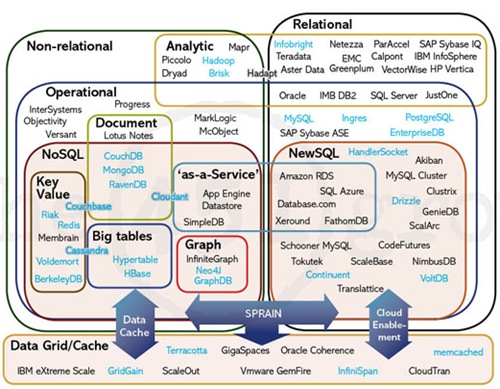 Recap
Key–value stores inspired by Amazon Dynamo
Distributed maps
Hash keys and range keys
Table names
Consistent hashing
Replication
Object versioning
Gossiping / Quorums / Hinted Hand-offs
Merkle trees
Budgeting
Document stores: documents as values
Support for JSON, XML values, field indexing, etc.
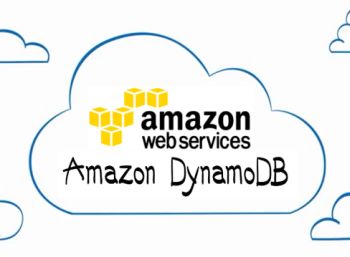 Questions
?